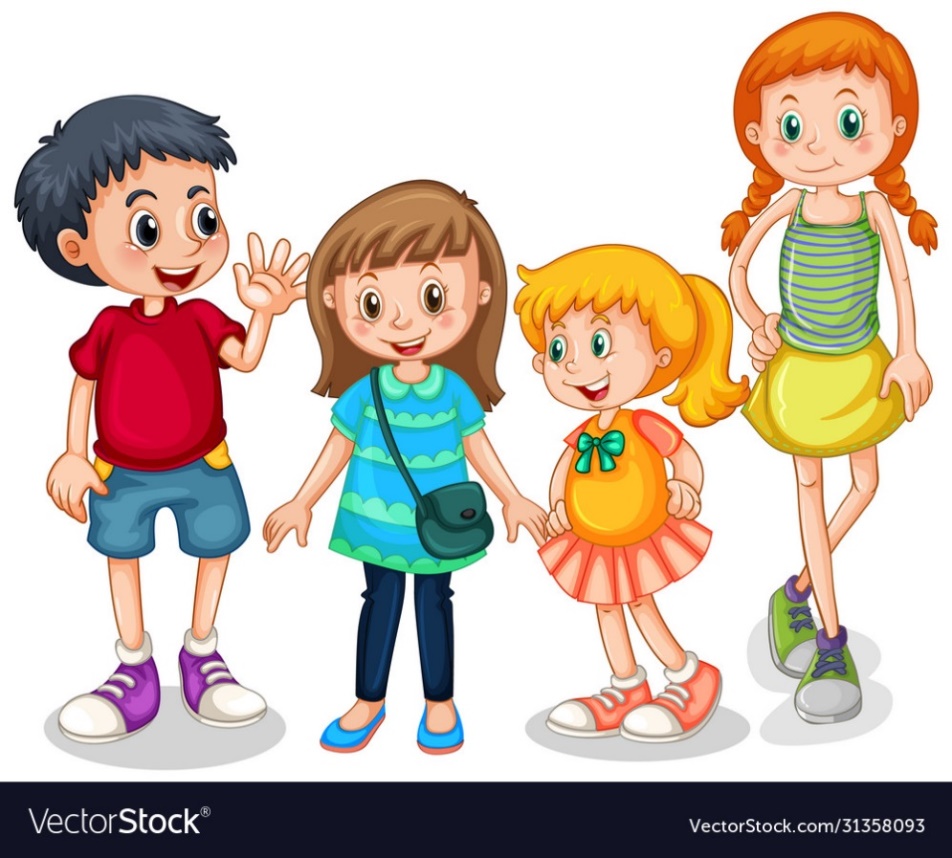 Я досліджую світ
2 клас
Людина в суспільстві
Урок 3
Який у мене характер?
Налаштуйся на роботу
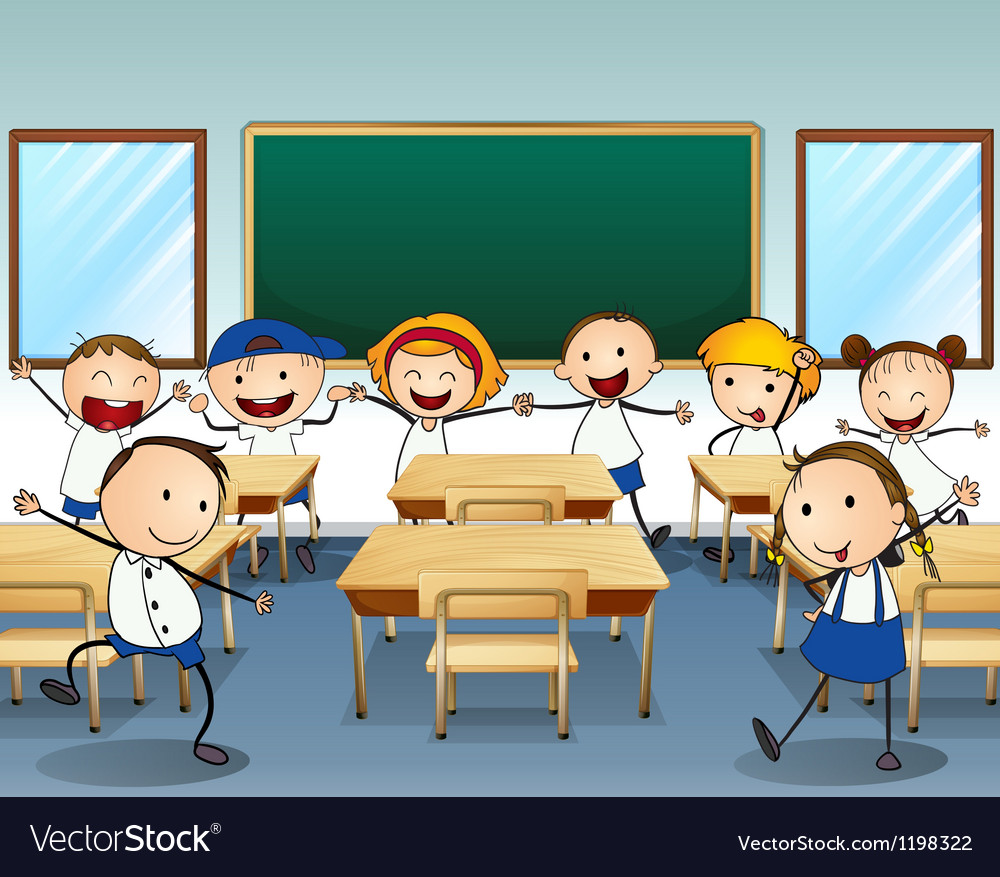 Всі сідайте тихо, діти,
Домовляймось не шуміти,
На уроці не дрімати,
А старанно працювати.
Вправа «Синоптик»
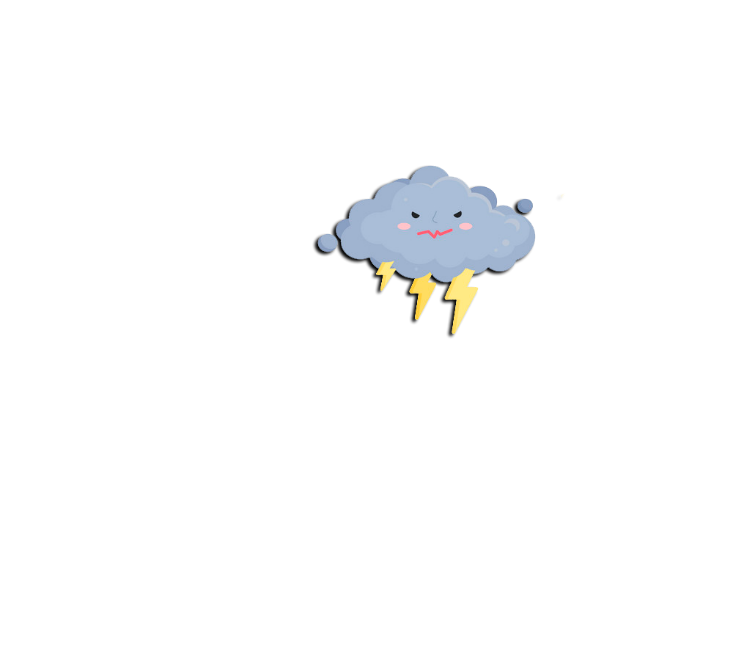 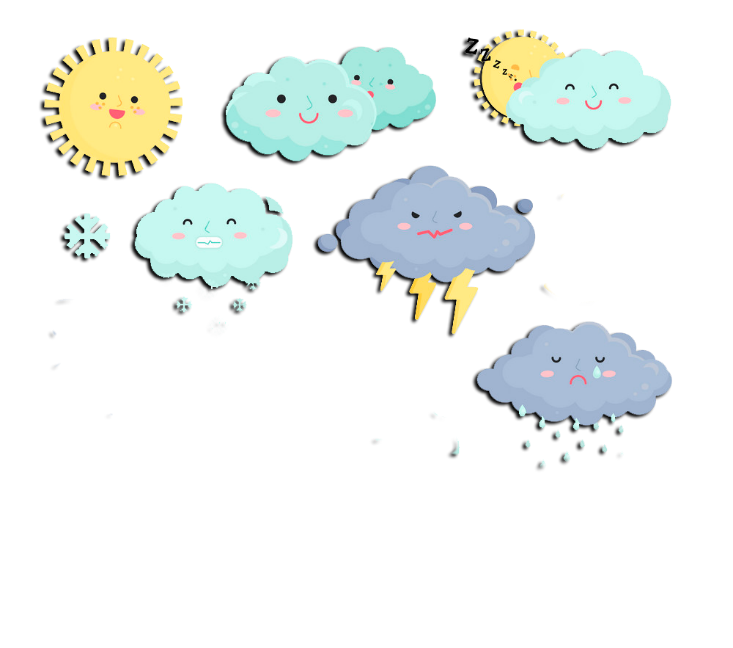 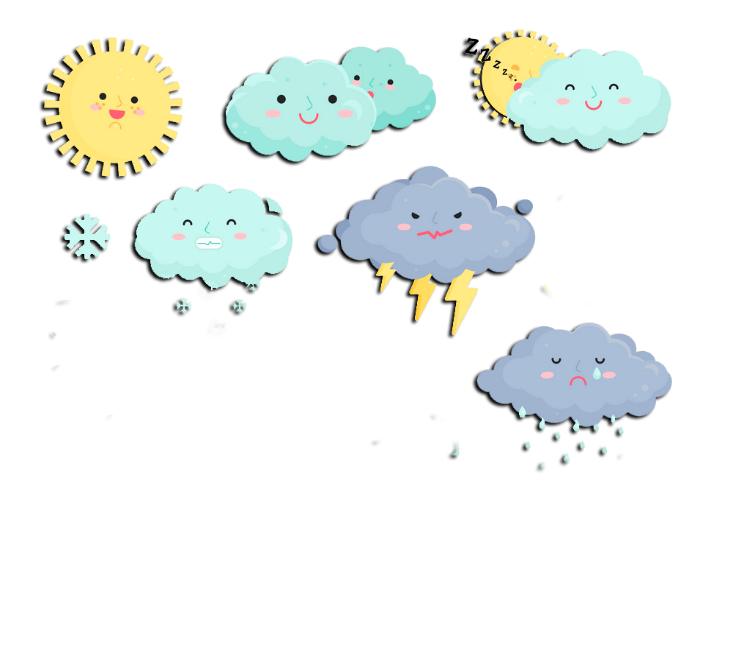 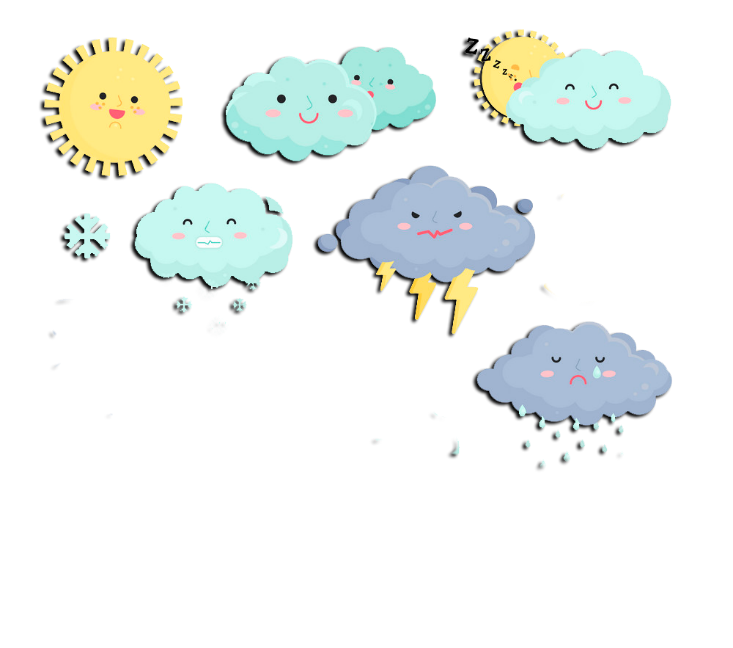 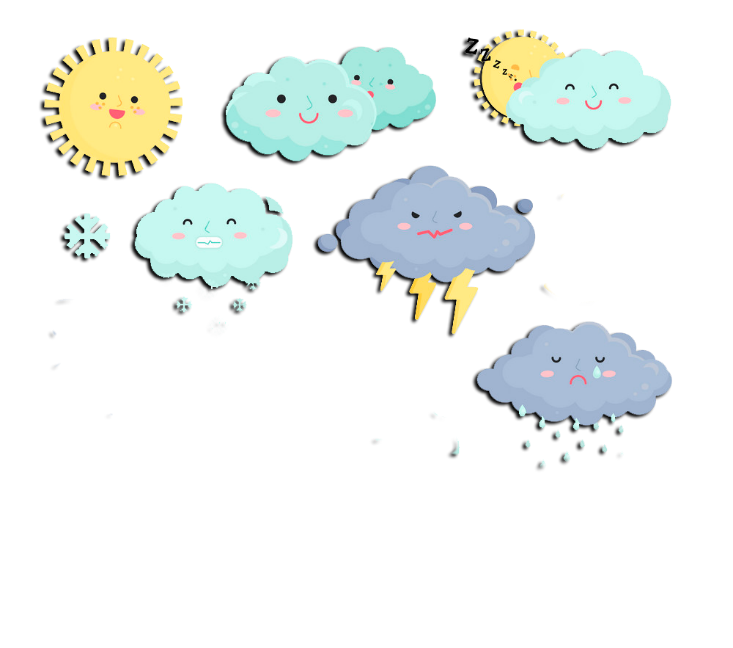 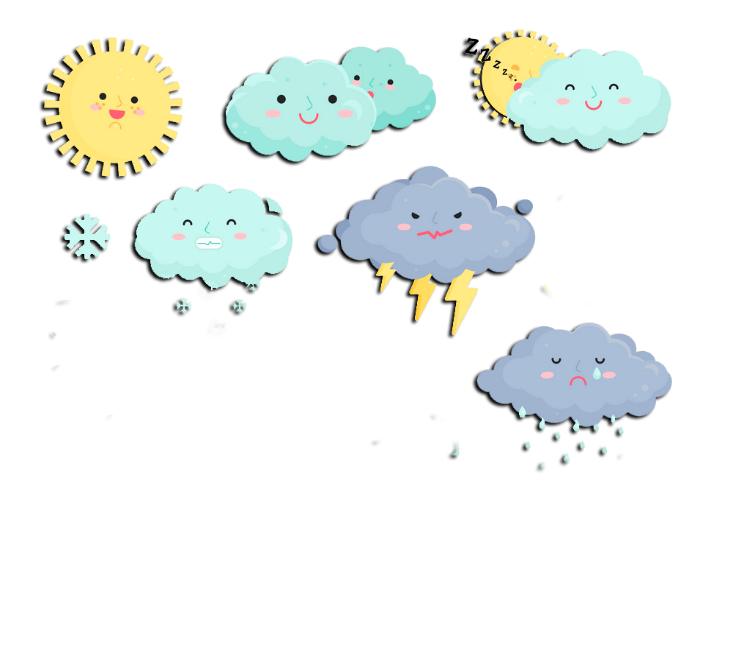 Ясно       хмарно     похмуро
дощ           гроза            сніг
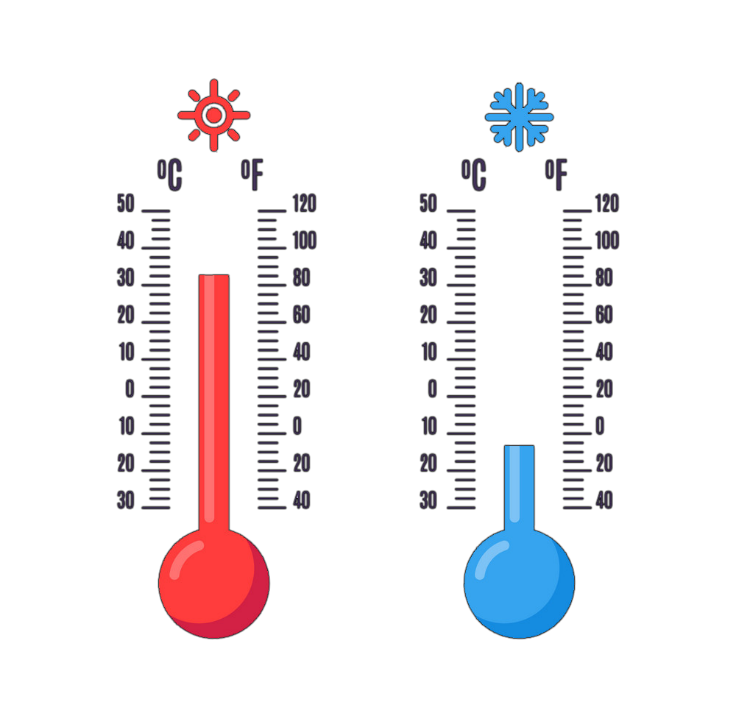 Який стан неба?
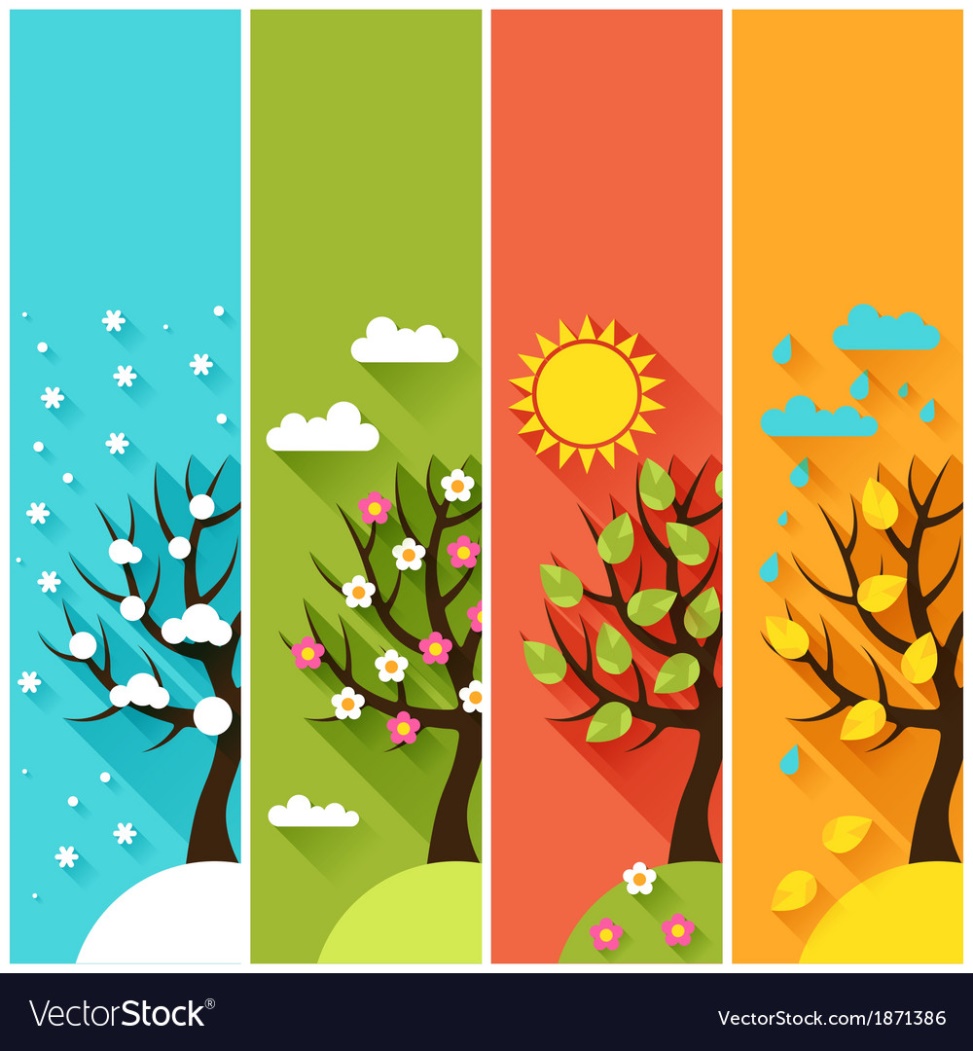 Яка зараз пора року?
Яка температура повітря?
Який місяць року?
Чи були протягом доби опади?
Яке число місяця?
Погода вітряна чи безвітряна?
Який день тижня?
Слово вчителя
Кожна людина — особистість. 
У кожної — свій характер, 
своє внутрішнє «Я», 
що визначає поведінку. 
Характер помітний у ставленні до себе і до тих, хто поруч. 
А також до навчання та побуту. 
У кожному характері завжди є і позитивні, й негативні риси.
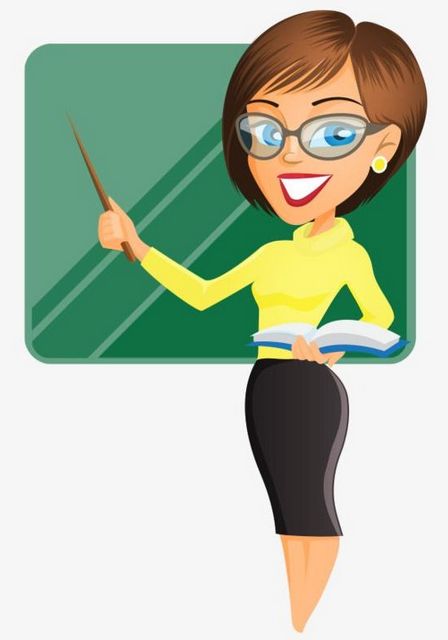 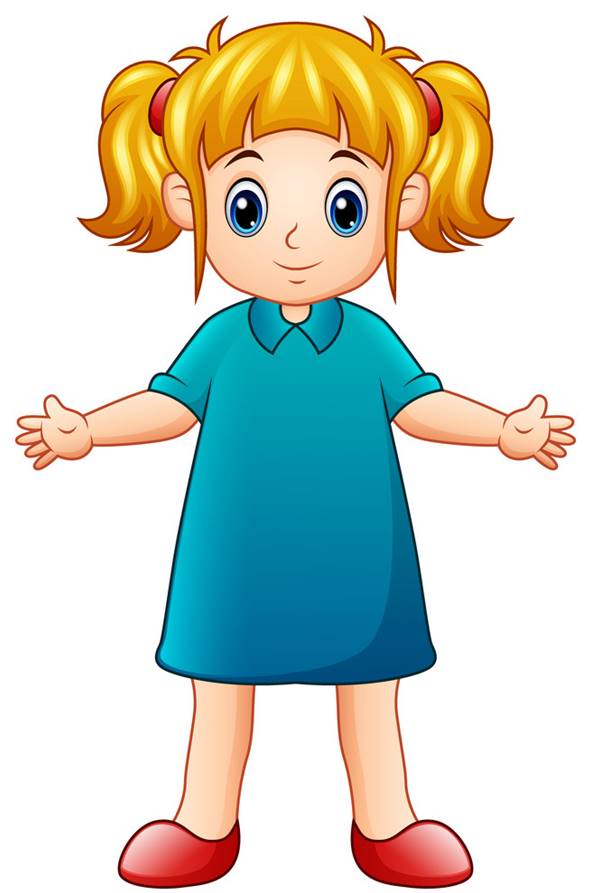 Підручник.
Сторінка
7
Словничок
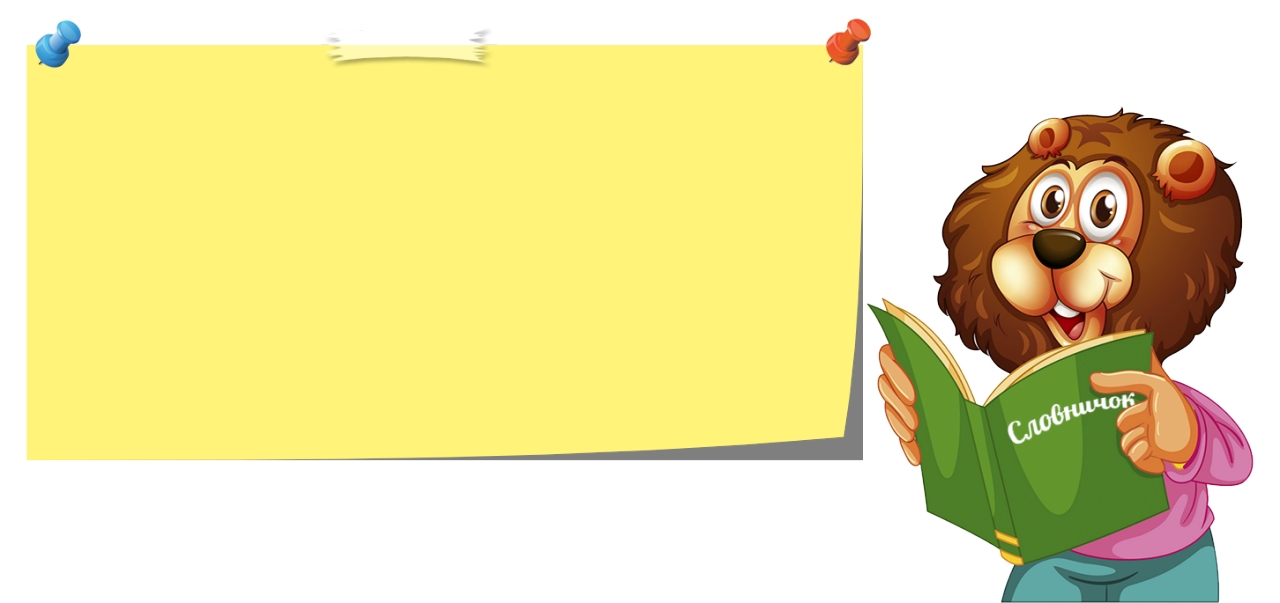 Слово «характер» походить із грецької мови та означає «риса», «ознака», що виявляється у поведінці, ставленні до людей, до себе, речей, роботи.
Поведінка — це дії, вчинки, спосіб життя. Це дзеркало, у якому кожен показує себе, свій характер.
Підручник.
Сторінка
8
Запам’ятай
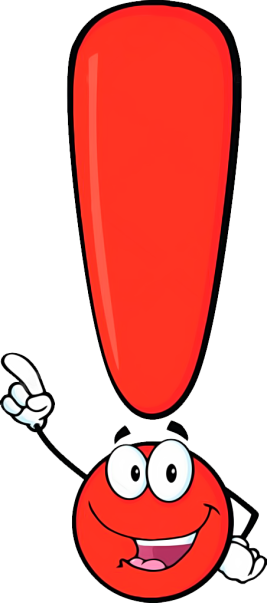 Характер людини впливає на її здоров’я. А також позначається на здоров’ї тих, хто поряд. 
Як приємно перебувати в колі доброзичливих і життєрадісних людей! І навпаки, як складно, коли поруч ті, хто ображає, свариться, вередує.
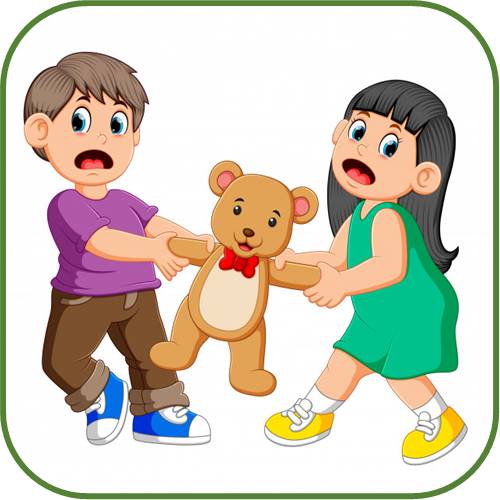 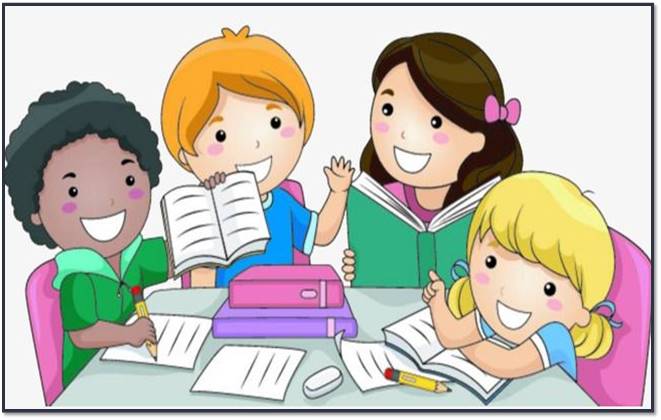 Підручник.
Сторінка
8
Розглянь схему «Риси характеру»
Які риси характеру ти хочеш розвивати у себе?
Уважний
Розумний
Веселий
Сумний
Характер
Добрий
Злий
Лінивий
Хитрий
Підручник.
Сторінка
8
Працелюбний
Сором’язливий
Пригадай
Назви позитивні та негативні риси характеру людини.
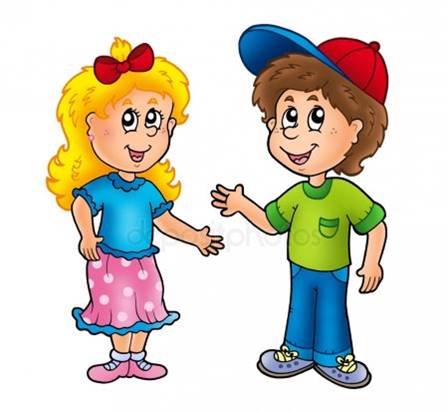 Які з них у тебе є, а які ти хочеш виховати в себе?
Які риси ти найбільше цінуєш в людях? Чому?
Що, на твою думку, має бути найголовнішим у характері людини?
Підбери смайлику рису характеру
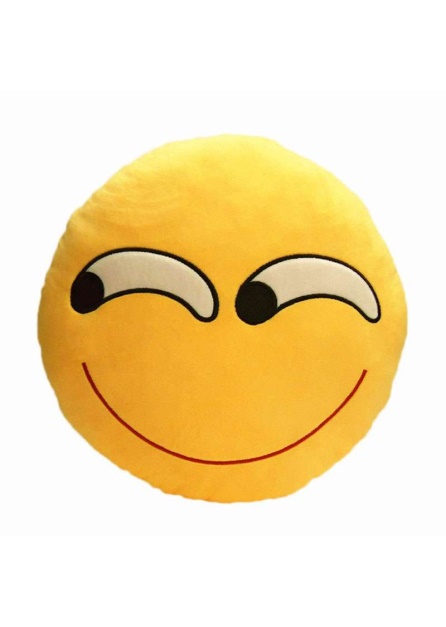 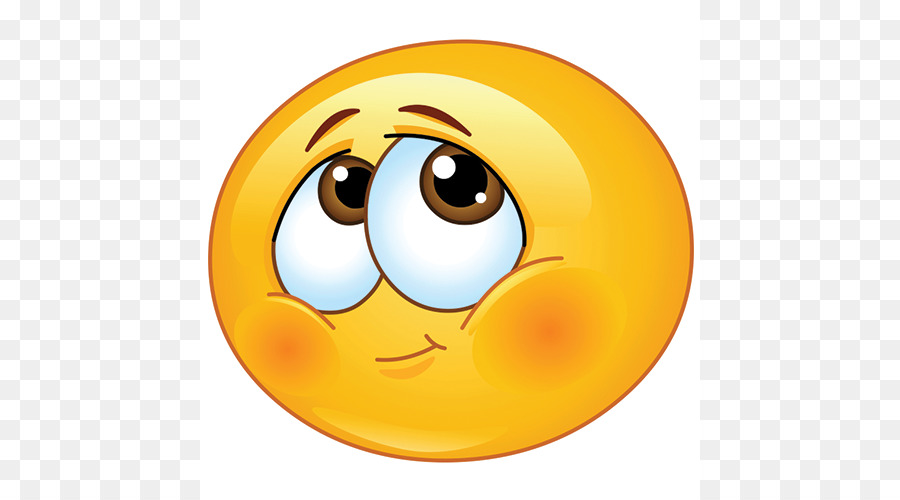 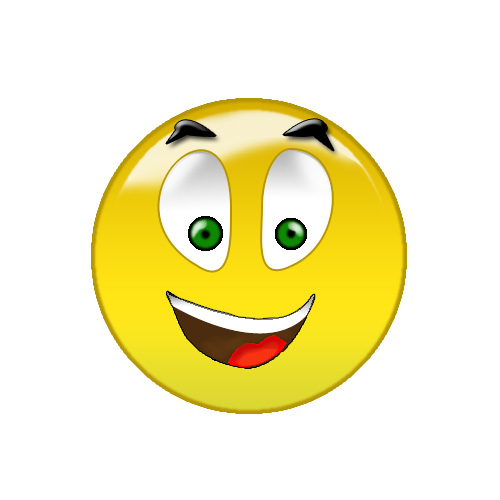 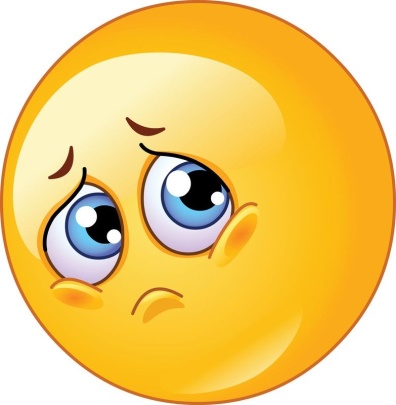 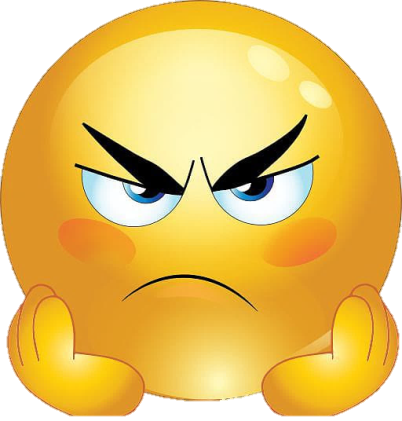 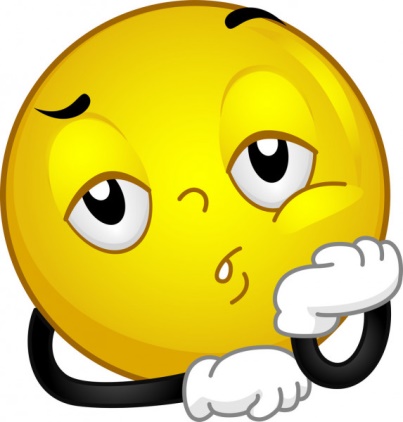 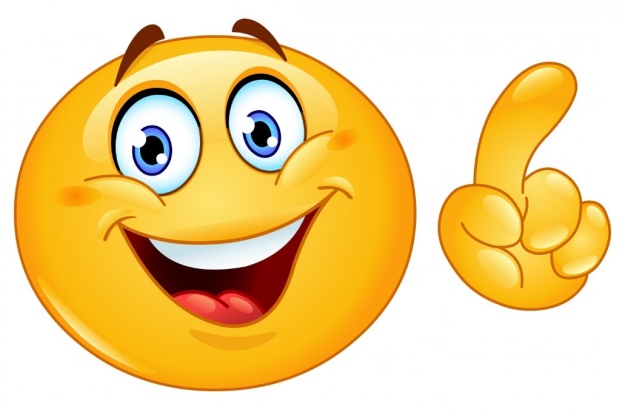 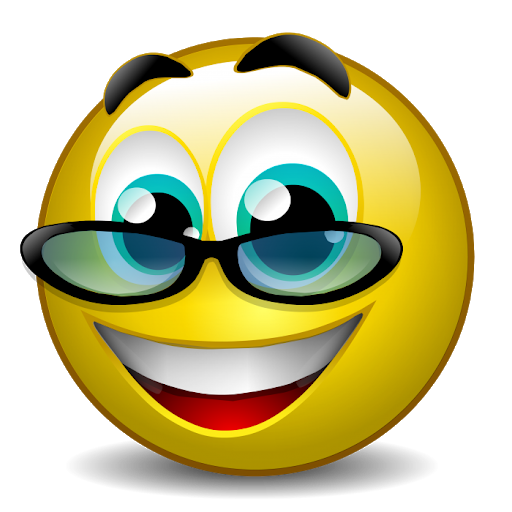 Сумний
Лінивий
щедрий
Уважний
Злий
Сором’язливий
Розумний
Хитрий
Гра «Чарівний стілець»
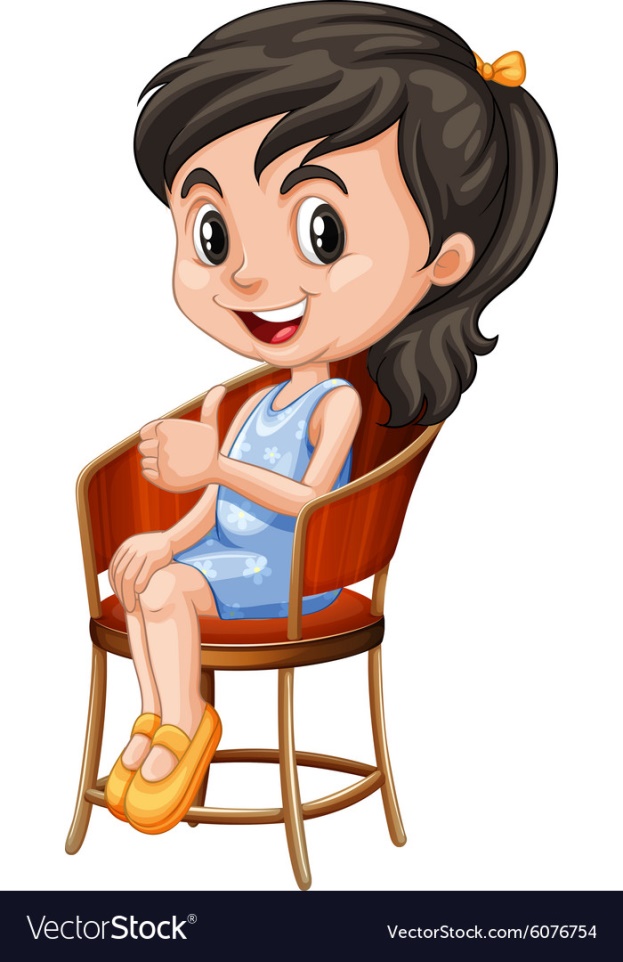 Сядь на уявний «чарівний стілець» і назви свої хороші риси характеру.
Як ти розумієш прислів’я?
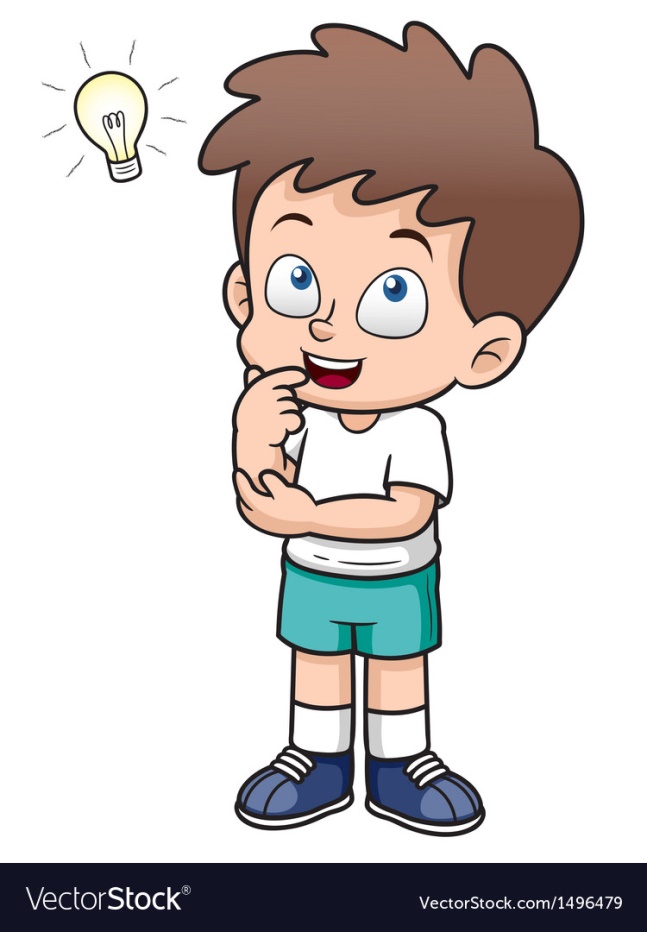 Не кажи - не вмію, 
а кажи - навчусь.
працьовитість
чуйність
Запам’ятай! Виховуй у собі риси характеру, що зміцнюють здоров’я:
щирість
чесність
Вправа «Кошик сміття»
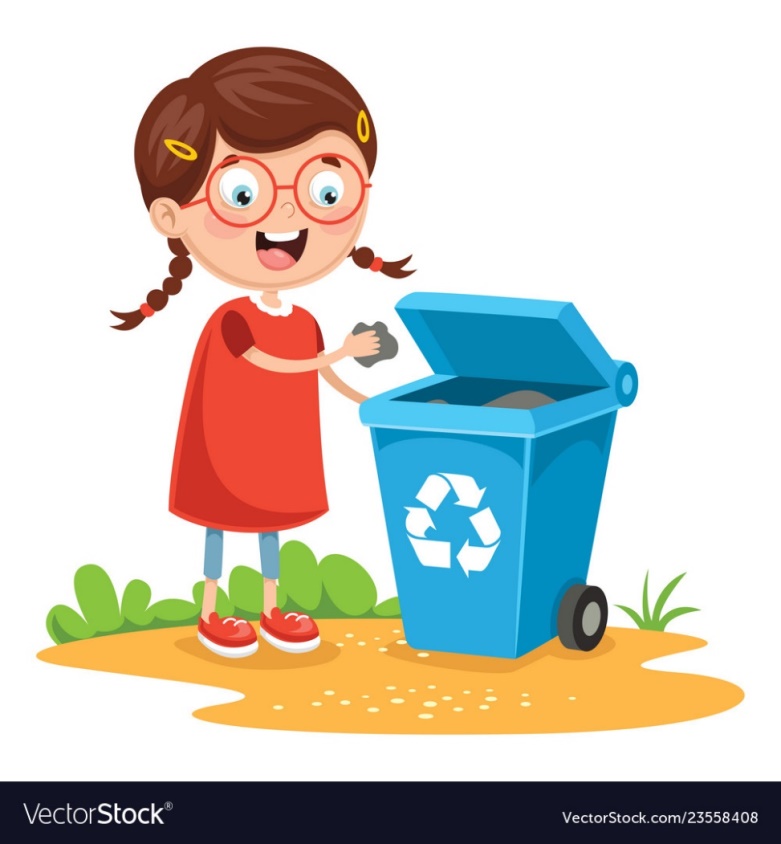 Визнач рису характеру, яку б ти хотів/ла позбутися. Поміркуй, яким саме шляхом ти будеш її позбуватися.
Один із способів.
Напиши її на аркуші паперу. Скомкай в кульку.
Викинь папірець у смітник.
Вправа «Мікрофон»
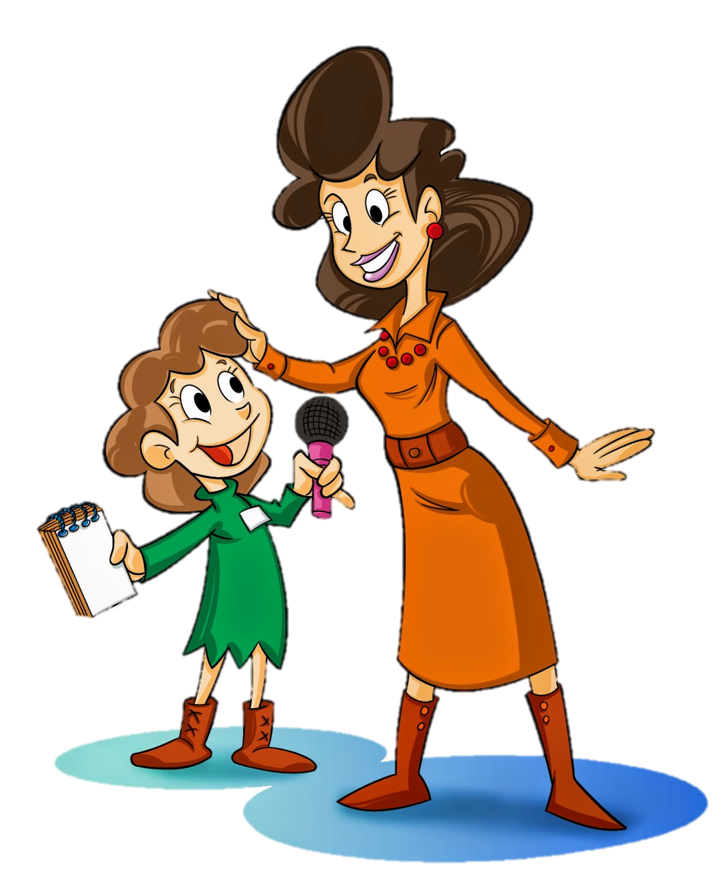 Навіщо знати свій характер?
Які характери у твоїх друзів?
Чим твій характер відрізняється від інших?
Які риси характеру ти найбільше цінуєш у людях?
Тобі подобаються твоя зовнішність і характер? Чи хочеш їх змінити?
Підручник.
Сторінка
8
Робота в зошиті
4. Які казкові герої тобі подобаються найбільше? Обери й обведи. Пригадай назви цих казок. Поясни чому.
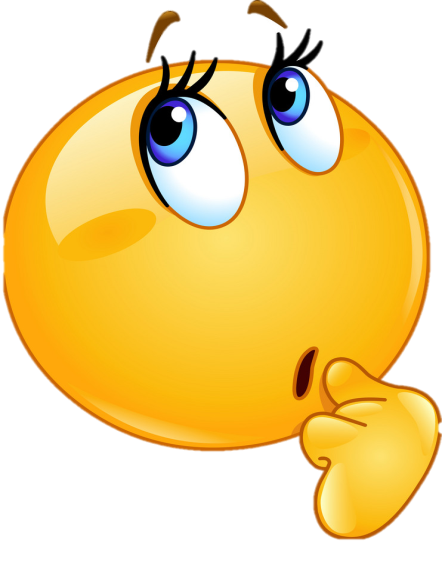 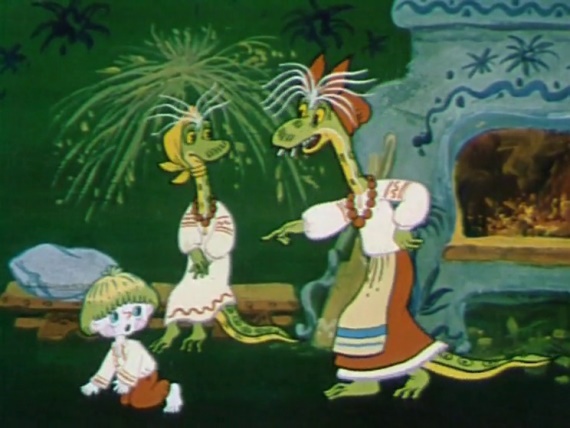 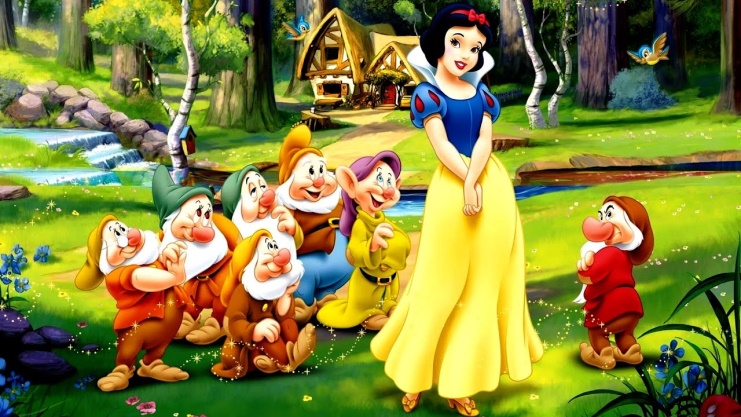 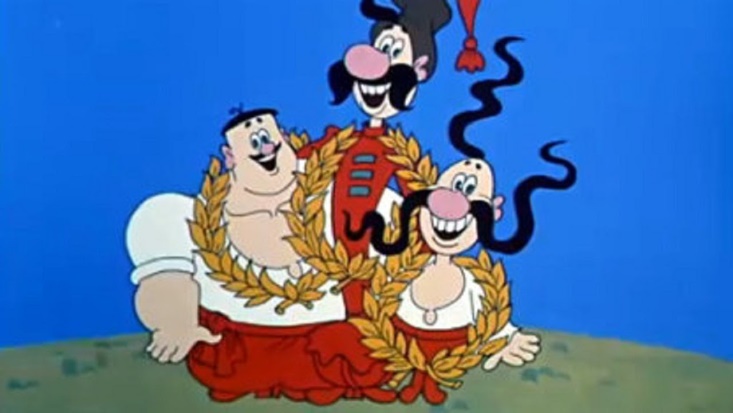 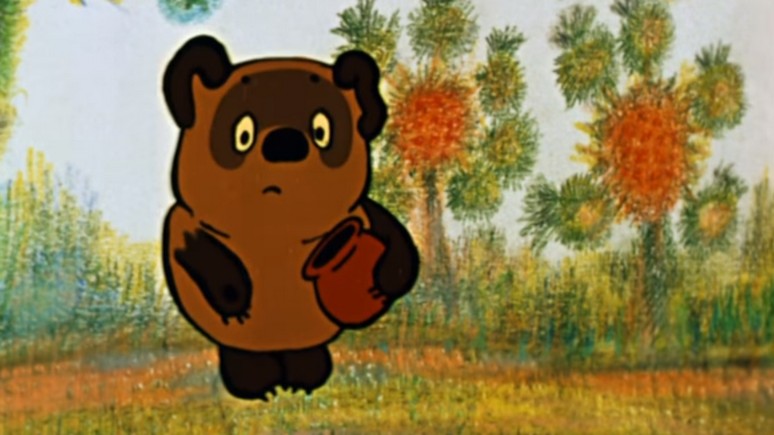 5. Які риси характеру ти вважаєш позитивними, а які - негативними? Заповни таблицю.
жадібність
доброта
працьовитість
лінь
6. Чи можна, на твою думку, вважати почуття гумору рисою характеру? Познач 𝑽
грубість
відповідальність
Сторінка4
ні
𝑽
так
Рефлексія
Вибери смайлика, який відповідає твоєму настрою
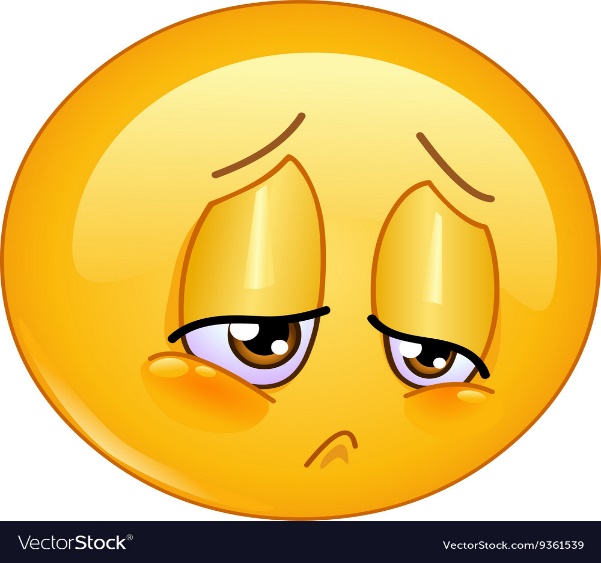 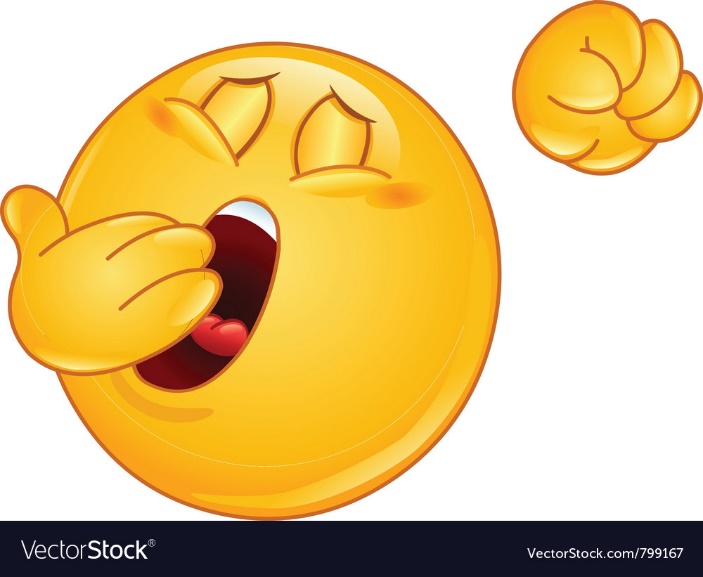 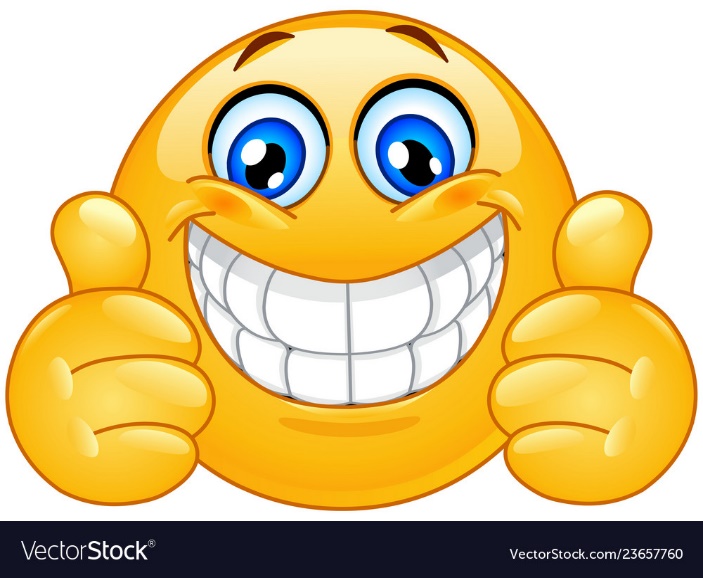 Я все зрозумів(ла). Урок сподобався.
Я нічого не зрозумів(ла)
На уроці мені було нецікаво.
Для відкриття інтерактивного завдання натисніть на помаранчевий  прямокутник
Відкрити онлайнове інтерактивне завдання